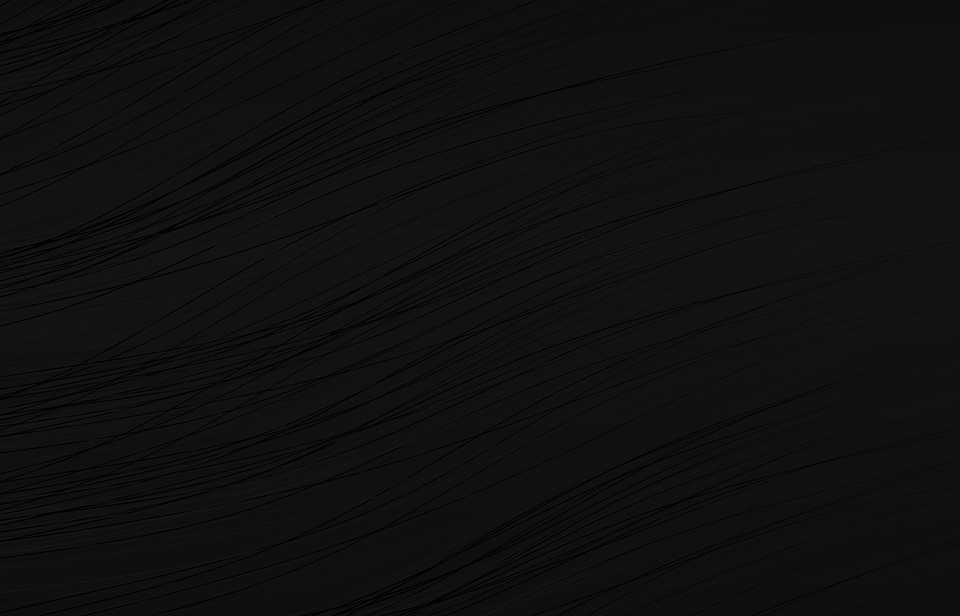 EveryWalk
By: Kookospähkinät
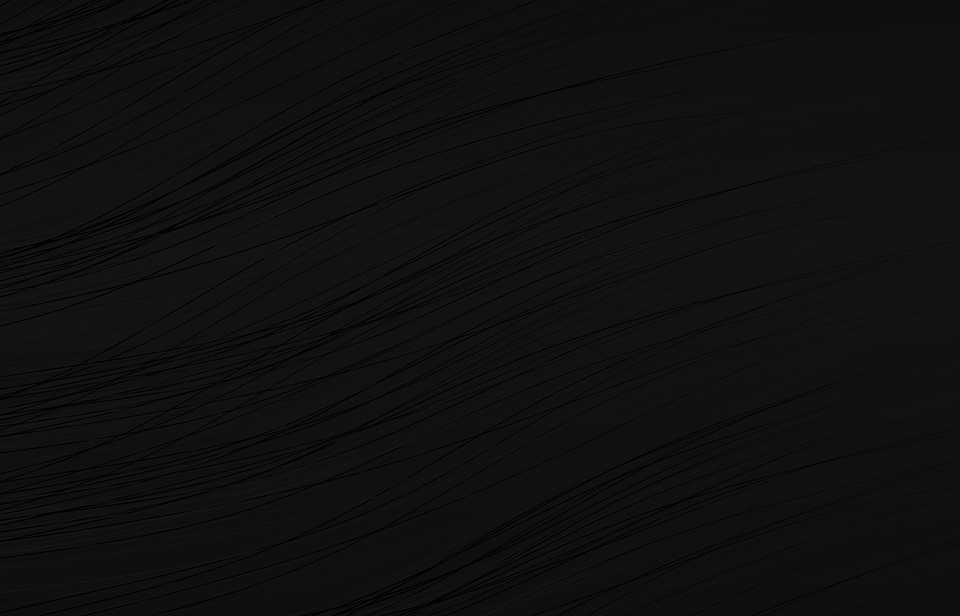 Overview
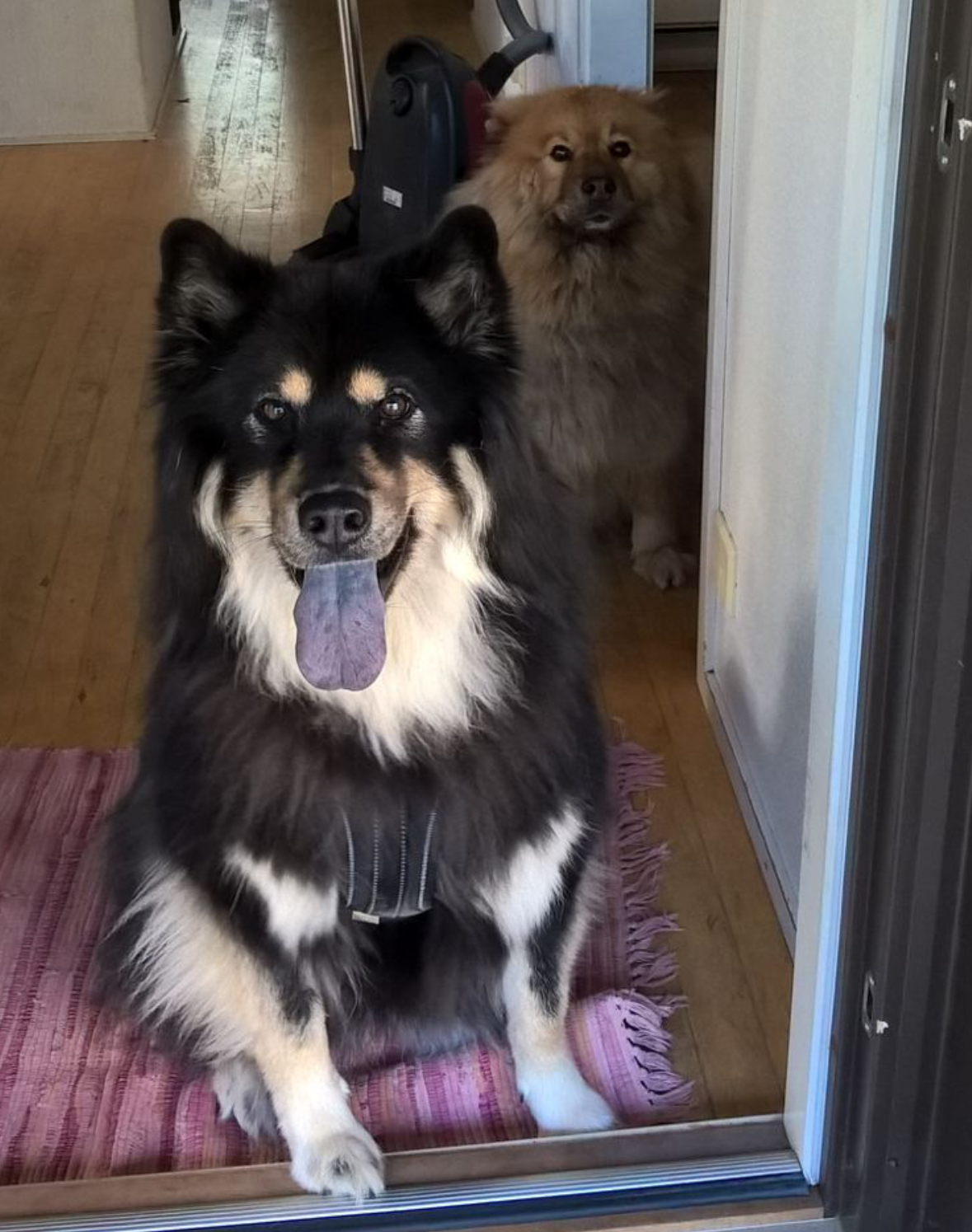 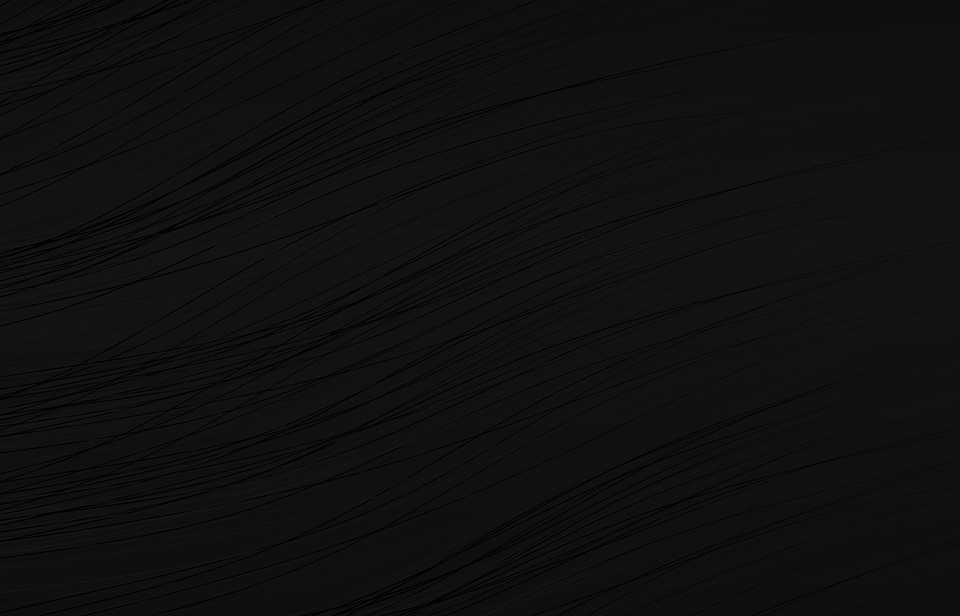 Overview
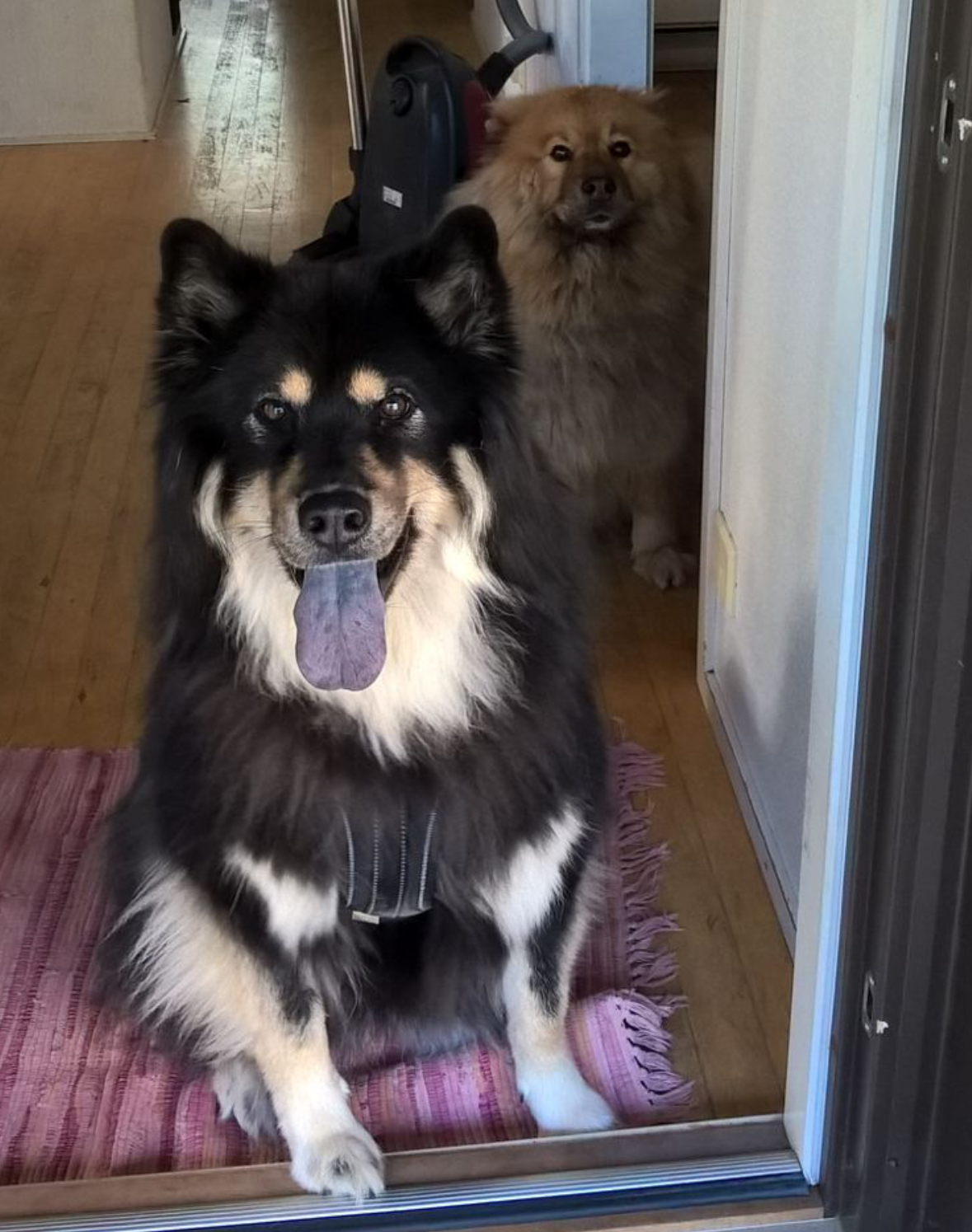 List of Dogs
 Create new dog profile
 Browse dog walkers
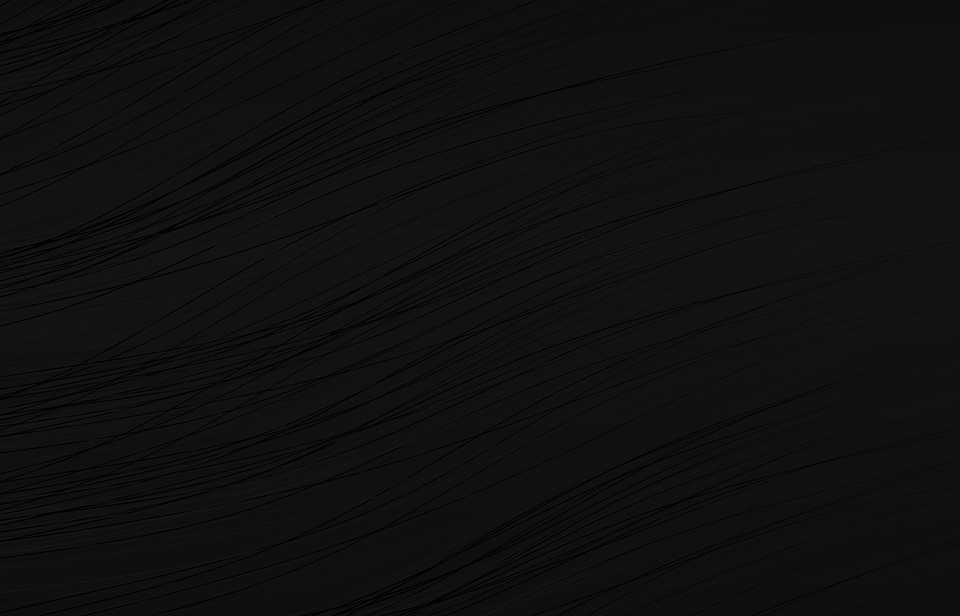 Customers and business
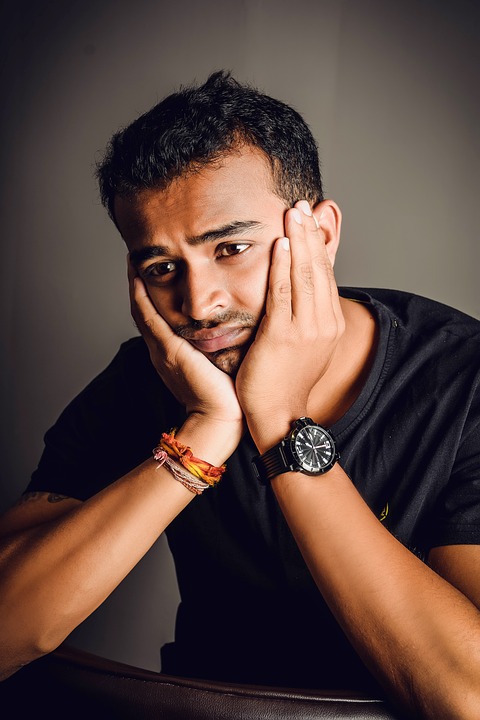 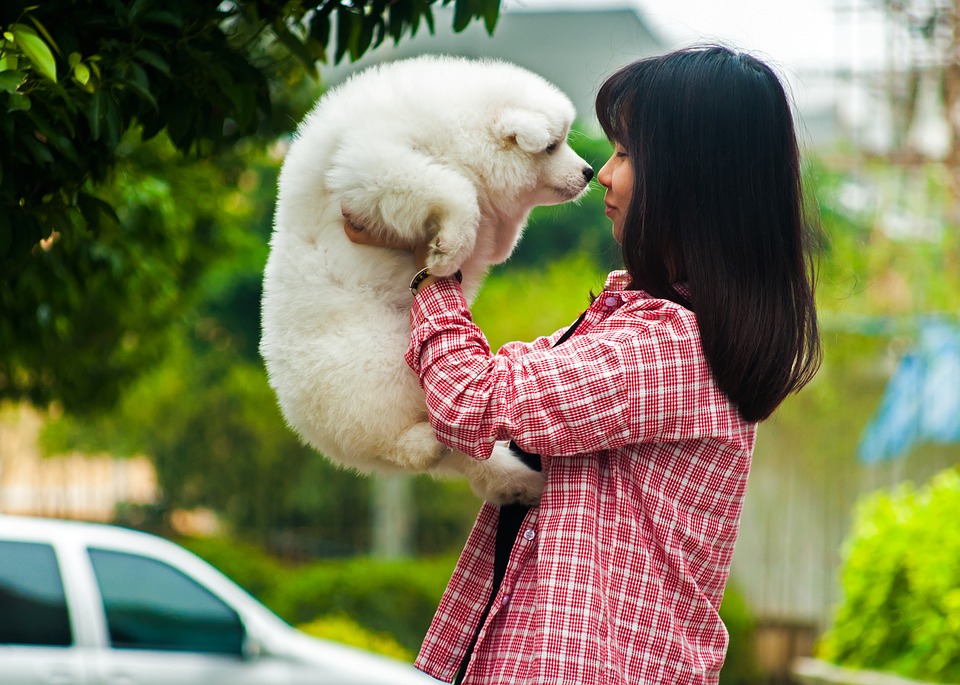 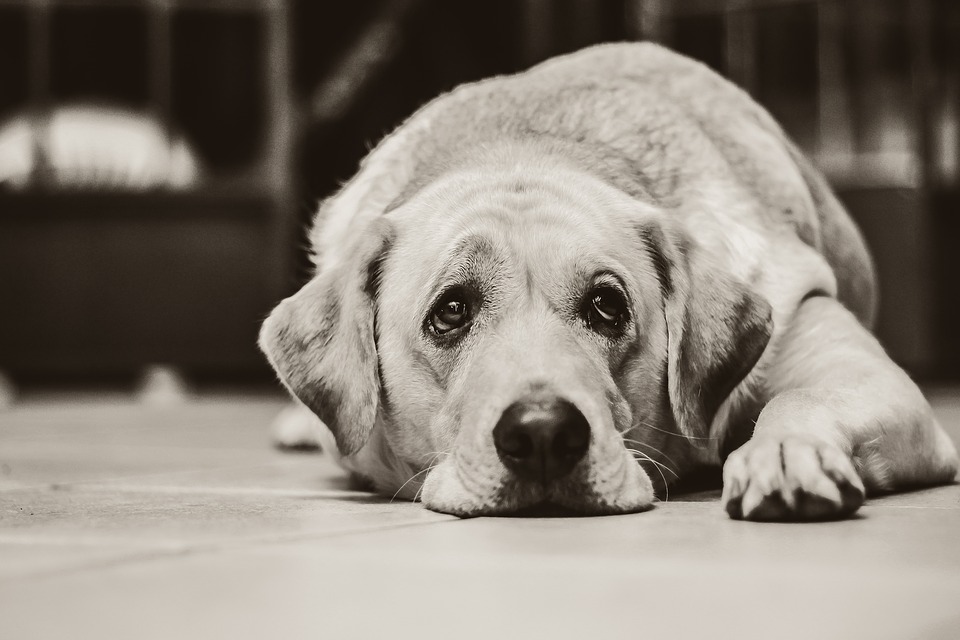 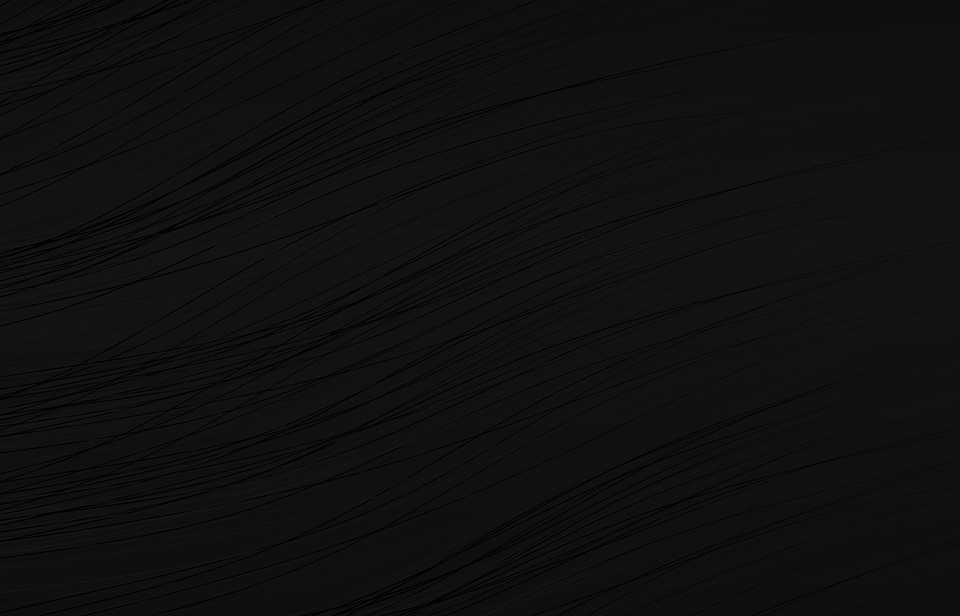 INTRODUCING THE TEAM
Camilla – Designer
Search filter settings
 Visual design
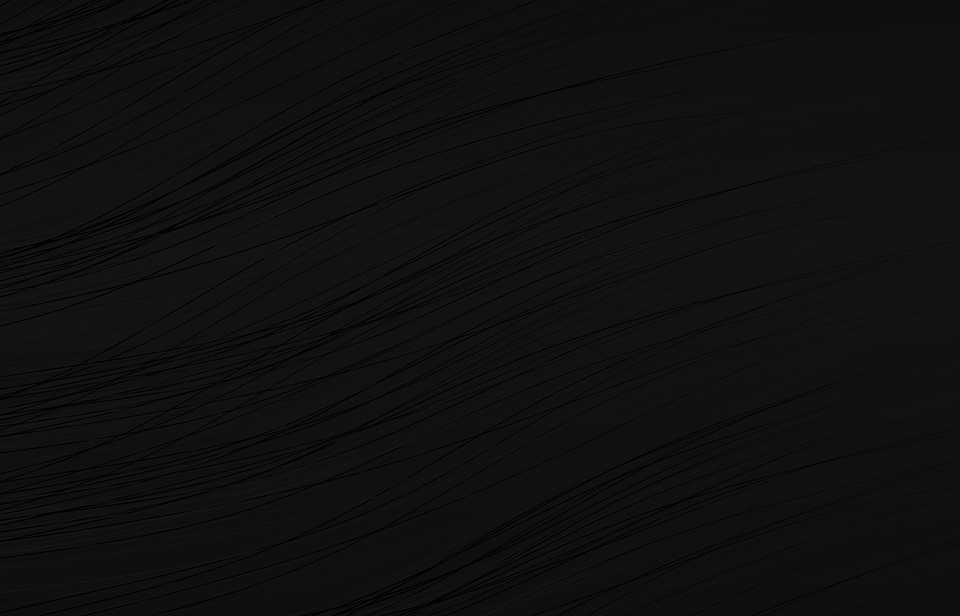 INTRODUCING THE TEAM
Joel – Back End Development
Database
 Login/Logout
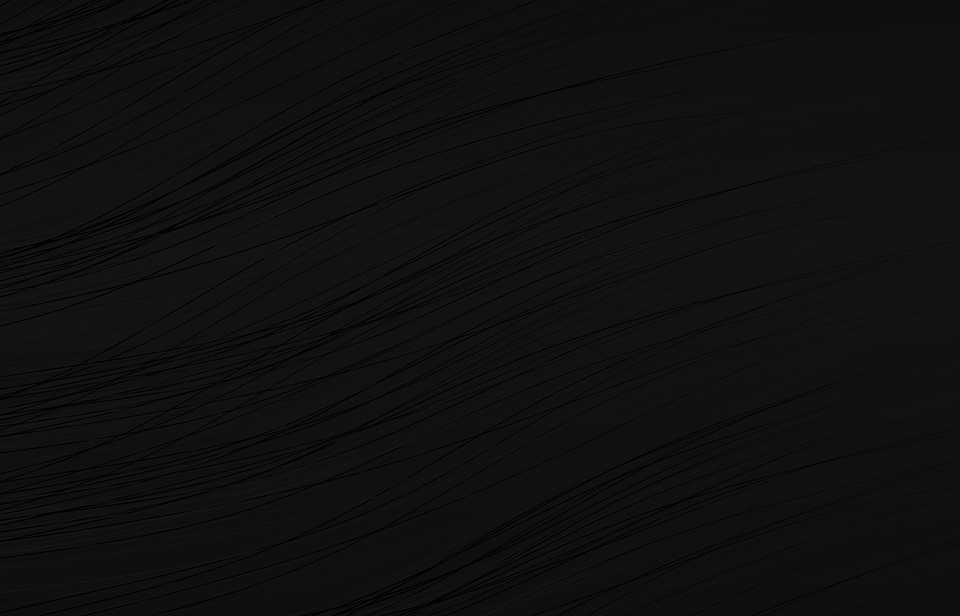 INTRODUCING THE TEAM
Matia – Front End Development
React Master
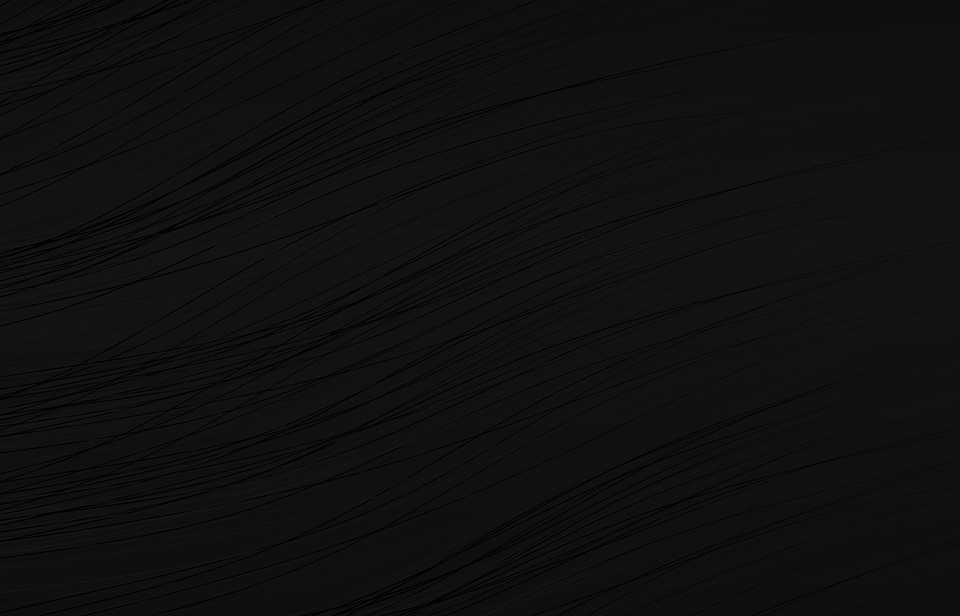 INTRODUCING THE TEAM
Harri – Quality Assurance
Search filter settings
 Visual design